Counter measure Status
BEFORE
AFTER
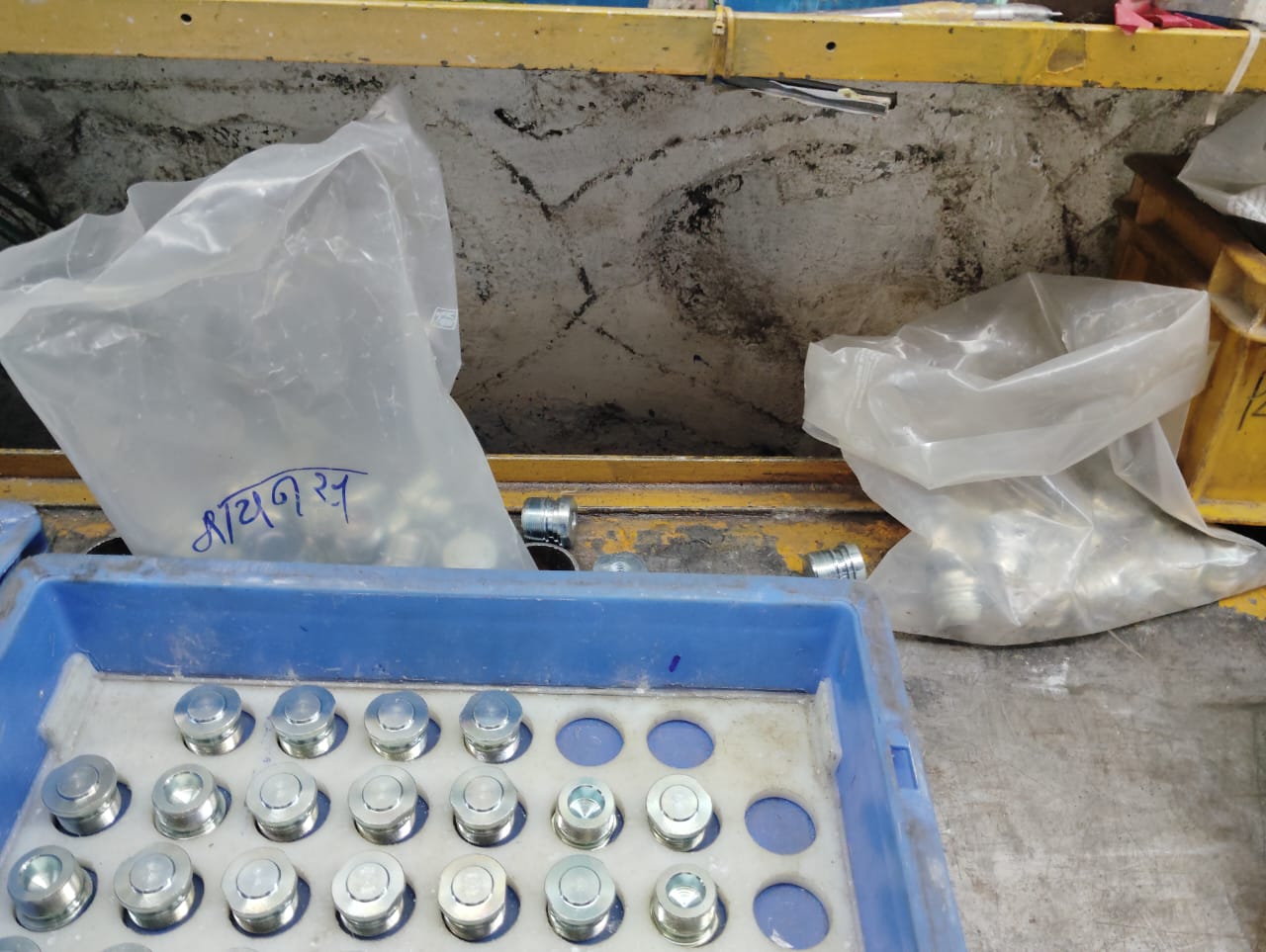 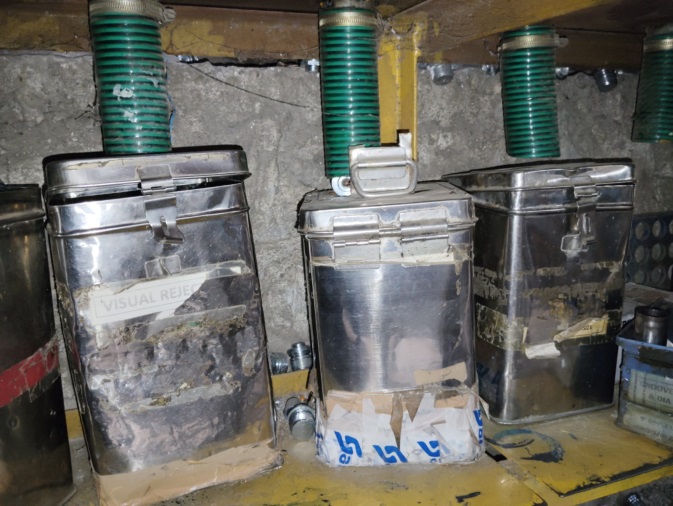 Separate Bins provided for the each Defect of fork bolt and inspectors are instructed to kept Defective parts in the Rejection Bin.
Defective Parts Kept on Inspection Table near the OK Bin, this will increase the possibility of Defective Part Mix-up